Atmosféra
Tlak a proudění vzduchu
Proudění vzduchu
Pohyby vzduchových mas
Proudí vždy tak, aby vyrovnával tlakové níže,výše
Způsobené ohříváním, ochlazováním a rotací Země
Podílí se na cirkulaci vody, spoluvytvářejí také klima a počasí
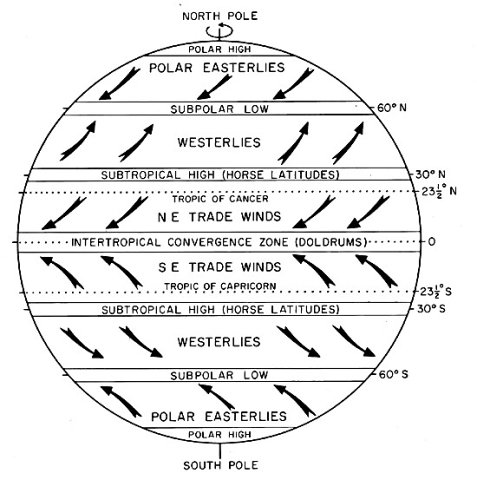 Tlak vzduchu
Tlaková níže/výše
Vznikají rozdílem teplot povrchu oceánu nebo pevniny
Tlakové pole se mění, často nepravidelně
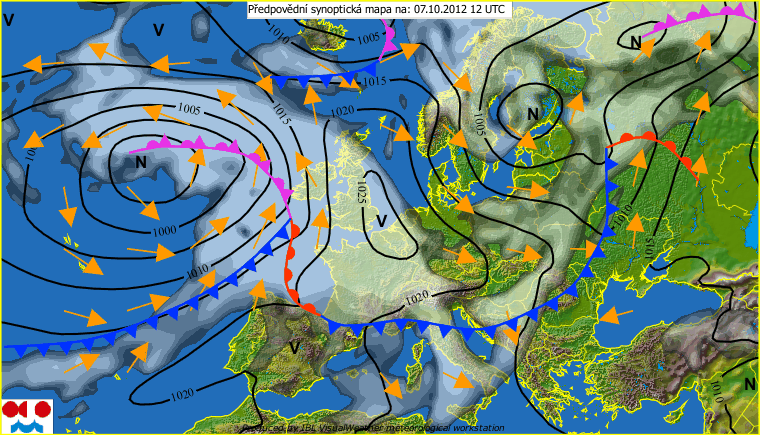 Tlaková výše (anticyklona)
Tlaková níže 
(cyklóna)
Vzniká přílivem teplého vzduchu
Nepřináší srážky
Subtropické oblasti
ve směru hodinových ručiček
Ohřátý vzduch stoupá vzhůru
Deštivé počasí
Oblast rovníku
Do středu, proti směru hodinových ručiček
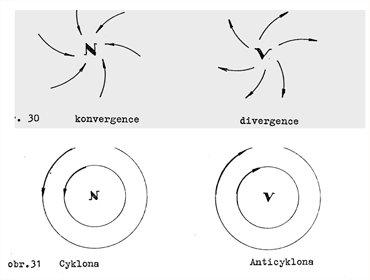 Pasáty
Subtropické a tropické oblasti
Vanou směrem k rovníku, zóně sbíhavosti pasátů
Tvorba oblaků, vydatné srážky
Období dešťů a sucha
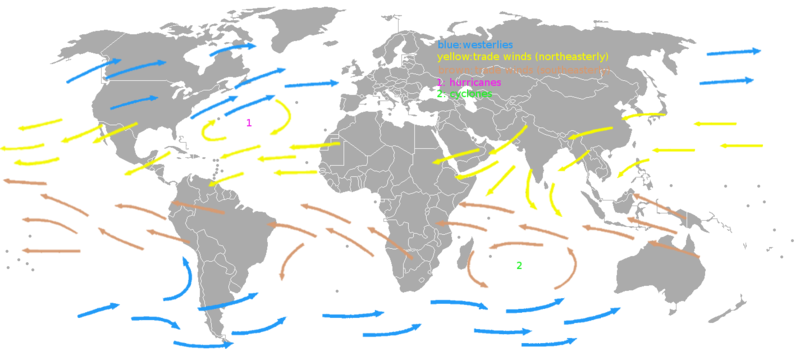 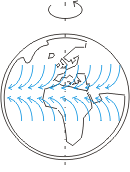 Monzuny
Jižní, jihovýchodní Asie
Vznikají v důsledku rychlejšího zahřívání pevniny oproti vodě
Letní : 
Z oceánu na pevninu
Vydatné srážky
Zimní :
Z pevniny nad oceán
Suchý studený vzduch
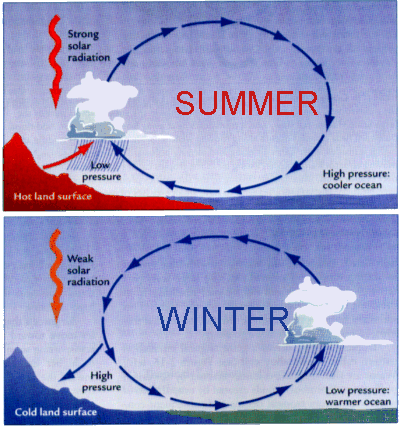 Tropické cyklony
Vznikají nad silně prohřátou hladinou moří a oceánů
obrovské rotující oblasti oblaků se silnými větry a bouřkovými jevy
Hurikán, tajfun, cyklón
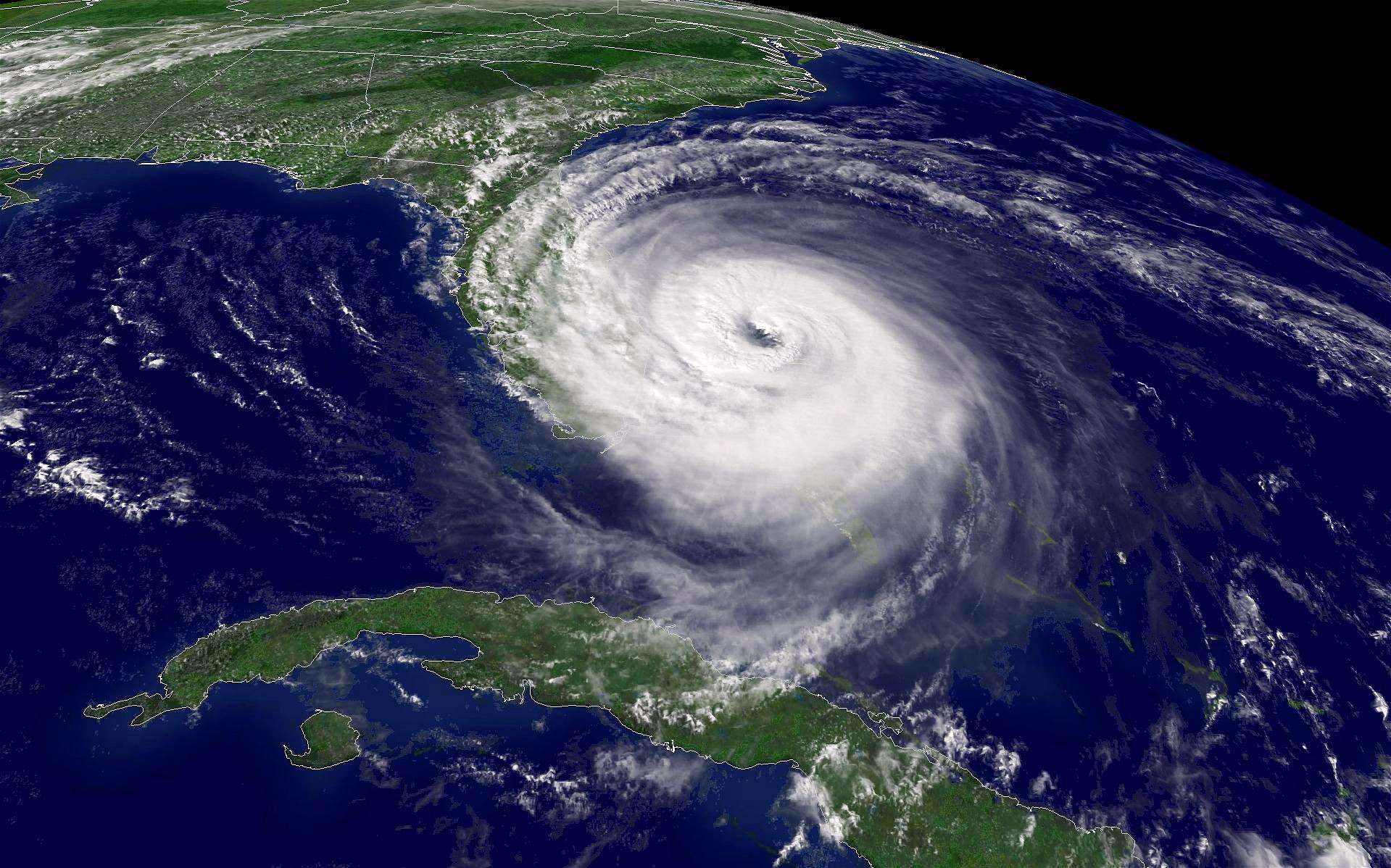